DRUŽINA, VREDNOTE, RAZVAJANJE OTROKPripravila: Andreja Rade, svetovalna delavka
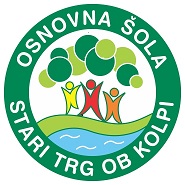 RAZVAJENOST – KAJ JE TO?
“s pretirano nego in popustljivostjo povzročati, da postane kdo zahteven in izbirčen…”

Raz-vaditi je nasprotni pomen od vaditi; predpona raz vedno izraža nasprotnost v negativnem smislu; (razbarvati, razorožiti, razčlovečiti…)
Razvajanje v pravljicah: razvajenost je bila kaznovana, pridnost in delavnost pa nagrajena
PREGOVORI:“Kdor od mladosti razvaja svojega hlapca, bo na koncu k temu prištet.”“Kdor sina razvaja, mu bo moral obvezovati rane in ob slehernem kriku bo vztrepetalo njegovo srce.”“Kar razvajaj otroka pa boš strmel, igračkaj se z njim, pa te bo spravil v žalost.”
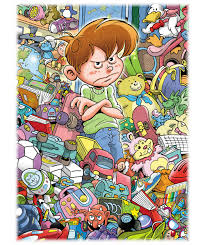 Posledica razvajanja otroka v predšolskem obdobju: izsiljevanje staršev
Izsiljevanje…
Posledica neusklajenega ravnanja staršev v odnosu do otroka:“Kjer se prepirata dva, tretji dobiček ima.”
Posledica razvajanja:   preobčutljivost otroka
Preobčutljivost…
…vse za našega “gospodiča”…
D
Da ne bi otroci postali takšni kot smo jih videli na karitaturah, si vzemimo čas za njih; ni pomembna količina časa, ampak kakovost skupnega življenja. Pomembno je sodelovati z otrokom v prostočasnih dejavnostih in pri delu.
Otroci hočejo pomagati – otroci želijo početi, kar vidijo pri odraslih; žal večinoma, ko so še majhni in moramo vzeti v zakup, da bo njihovo početje prej povezano s stroški in neredom, kot da bi nam bilo v pomoč. Zato smo starši tu, da otrokovo pobudo ohranjamo in spodbujamo in najdemo otrokovim letom, primerno delo – čeprav nam včasih zmanjkuje časa in moramo v to vložiti več truda;   “obrestovalo” se nam bo kasneje.
Zmeraj znova jim dajmo možnosti za sodelovanje, “pomaganje”, četudi je to povezano z nekaj več truda…                           ☺
Otroci radi kuhajo – pustimo jim, naj bodo ustvarjalni; vendar jim ne smemo pozabiti postaviti pogoj, da bo jed užitna.“…z živili se ne smemo igrati, da postanejo neužitna…”;primeri receptov enostavnih jedi…za seboj tudi pospravijo (pri tem jim pomagamo).
Otroku zamesimo testo, pripravimo vse potrebne sestavine in stvari: valjar, sladkor v prahu, moko, modelčke, papir za peko, prelive, barve za živila, pisane čokoladne drobtinice, pisane bonbončke……otrokom to naredi veliko veselja, saj kuhanje in pečenje pomeni tudi rezanje, vohanje, barve, kombinacije, nato vse lepo urediti in potem še pojesti in uživati.
Rezultati kuhanja – skupnega dela - priprave hrane so učenje in pozitivne izkušnje.Ko otroci skupaj s starši jedo obed, doživljajo pozitivna čustva in veselje do življenja.Naučijo se prevzemati odgovornost priprave hrane in pospravljanja v kuhinji, ki je pogosto edini kraj kjer se največ pogovarjamo z družino.
Pospravljanje – znati prevzeti odgovornost, prenesti posledice, vztrajati – to so vrednote, ki jih vzpodbujamo in gojimo za življenje…
Ne le pri delu ampak tudi v prostem času posvetimo pozornost otrokom: ☺ lahko tudi tako, da jim beremo ali pripovedujemo/ko se otrok nauči brati, bere lahko sam;☺ se igramo različne družabne igre,☺ oblikujemo iz različnih materialov,☺ gremo skupaj na sprehod ali se kako drugače športno udejanjamo (kolo, rolerji, smučke, sanke…).
Ne le mame, tudi očetje…
Dovoliti, vendar takoj postaviti tudi MEJE (“pravila igre”)!!
Meje so nujno potrebne, saj otroku dajejo občutek varnosti – “ve, do kod lahko gre…”,

Ko postavimo pravila/meje, moramo vztrajati, ne smemo omahovati, ker otroci to takoj izkoristijo sebi v prid.
Otroci naj živijo v sožitju z naravo – živali in rastline so tako kot ljudje del našega sveta in življenja.
VZGOJA ZA ODGOVORNO SVOBODO IN SAMOSTOJNOST JE SESTAVLJENA IZ MOČI, POTREB, REDA IN DOLŽNOSTI.
Ne smemo omejevati otroka v nabiranju izkušenj skozi DELO in IGRO – razvoj otroka,

Dejavnost rok in prstov ter dejavnost telesa – ne sme nas biti strah, saj ga tako prenašamo na svoje otroke.
DRUŽINA
Otroke moramo navajati na delo in sodelovanje,

družina je celica, v kateri vsi člani jemljemo in dajemo – sodelujemo,

otrok je enakopraven član družine – ljubezen in dobrine, ki mu jih starši dajejo, mora vračati, v okviru svojih zmožnosti,

starš mora znati razdeliti naloge in dolžnosti otroku ter ob tem postaviti tudi meje oz. pravila.
DAJANJE OTROKU NE POMENI KUPOVATI MU VELIKO IGRAČ IN DRUGIH DOBRIN; DAJATI OTROKU POMENI POSVEČATI MU NEKAJ SVOJEGA ČASA, IGRATI SE IN DELATI SKUPAJ Z NJIM…
Otroci, ki se naučijo sodelovanja v družini, veliko lažje navezujejo pozitivne odnose v skupini in prebrodijo različne spremembe, ker so SAMOZAVESTNI in SAMOSTOJNI.
Svoboda brez razvajanja je postopen proces… JE POT VODENJA IN POPUŠČANJA VSE DO POLNOLETNOSTI.OTROK MORA BITI PREPRIČAN:”JAZ SEM, JAZ ZMOREM IN LJUBLJEN BOM.”    OBČUTEK SVOBODE SE PORODI IZ OBČUTKA VARNOSTI. SVOBODA (NE RAZVAJENOST) POTREBUJE VELIKO PROSTORA, Z RAZVOJEM ZMERAJ VEČ, AMPAK NE BREZ OBČUTKA ODGOVORNOSTI. IN OTROCI NAM BODO HVALEŽNI.
Vsakodnevnim ciljem naproti…
Viri:

Bogdan Žorž: Razvajenost:rak sodobne vzgoje, Celje, 2002;

UrsulaH.-Nef: Koliko svobode potrebuje moj otrok, Ljubljana, 1996.